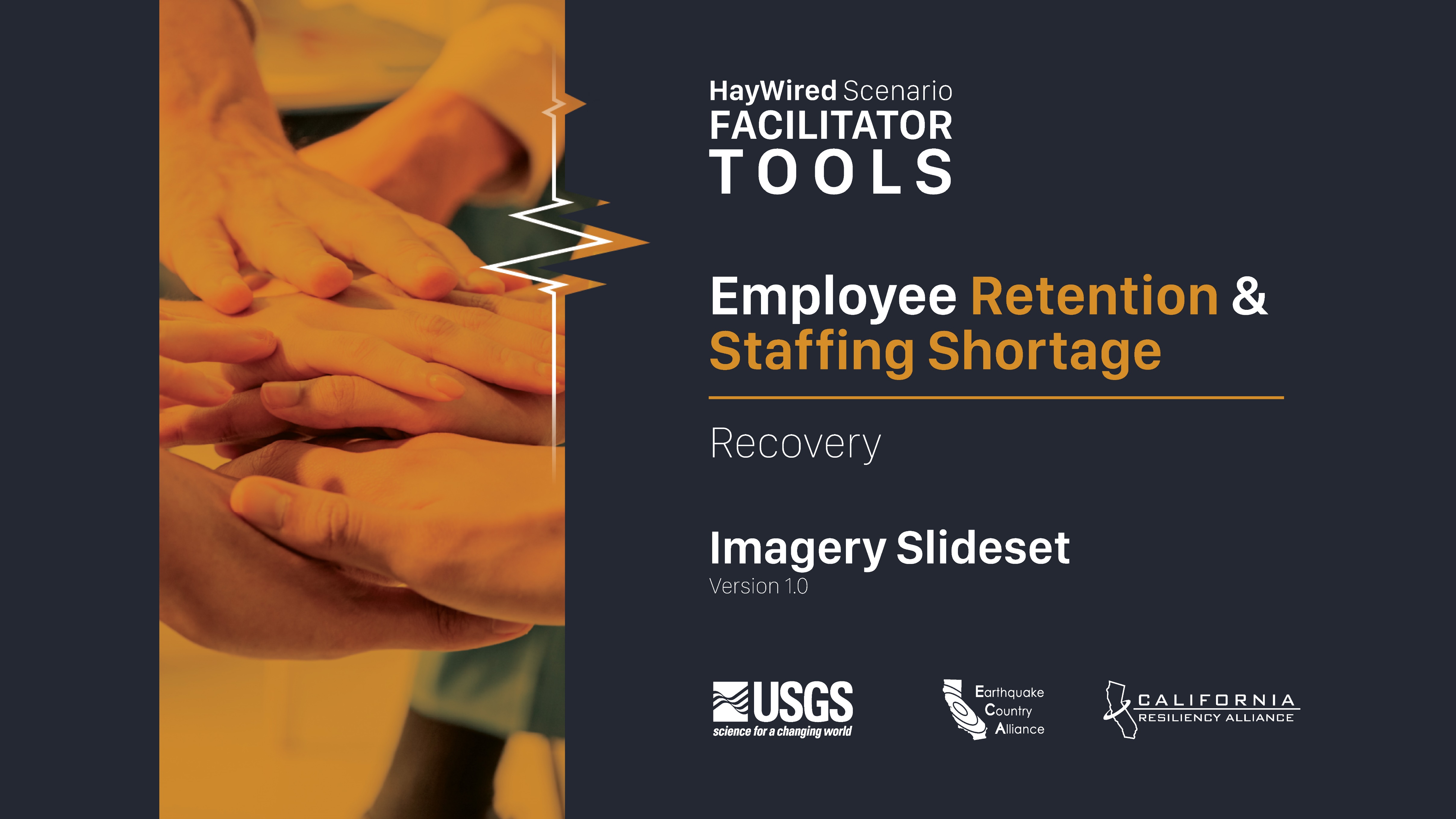 HayWired Scenario
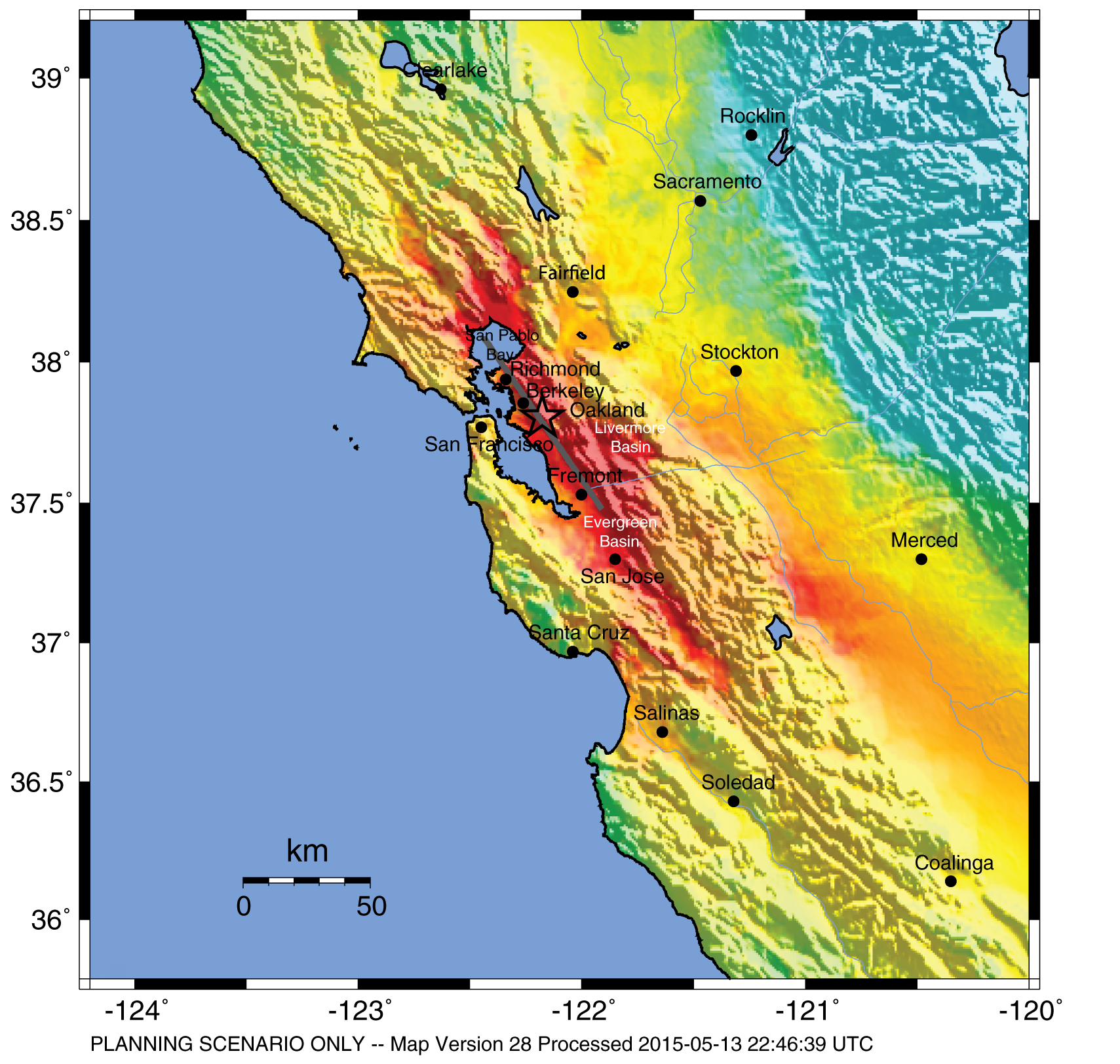 U.S. Geological Survey ShakeMap of the HayWired Earthquake Scenario’s hypothetical magnitude 7.0 mainshock.
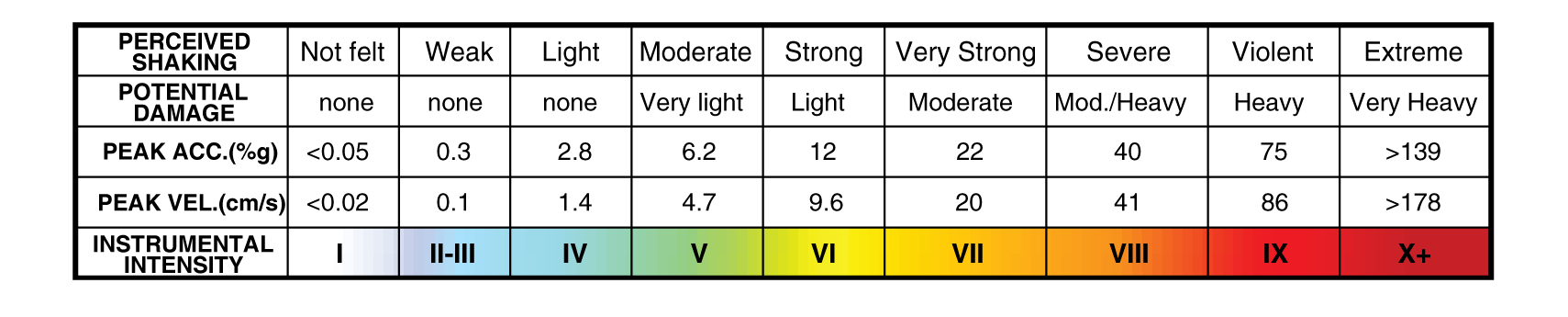 HayWired Scenario Volume 1: Chapter A, Figure 4
1
HayWired Scenario
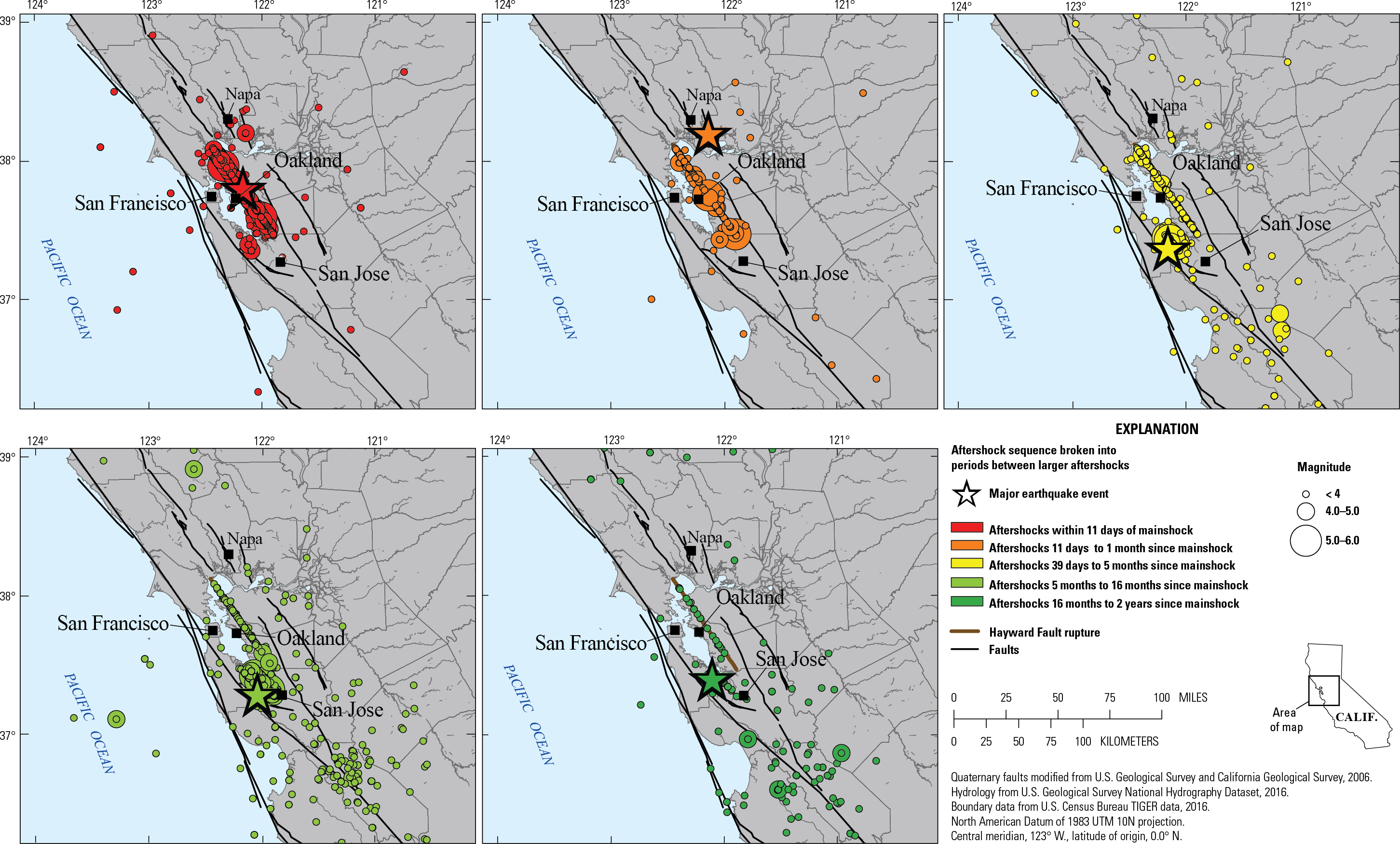 Maps showing the HayWired Earthquake Scenario aftershock sequences within different time periods.
<, less than.
HayWired Scenario Volume 1: Chapter G, Figure 6
2
HayWired Scenario
Estimated building-restoration delays due to utility disruption following the hypothetical magnitude 7.0 mainshock of the HayWired Earthquake Scenario.
HayWired Scenario Volume 2: Chapter O, Tables 6 and 7
3
HayWired Scenario
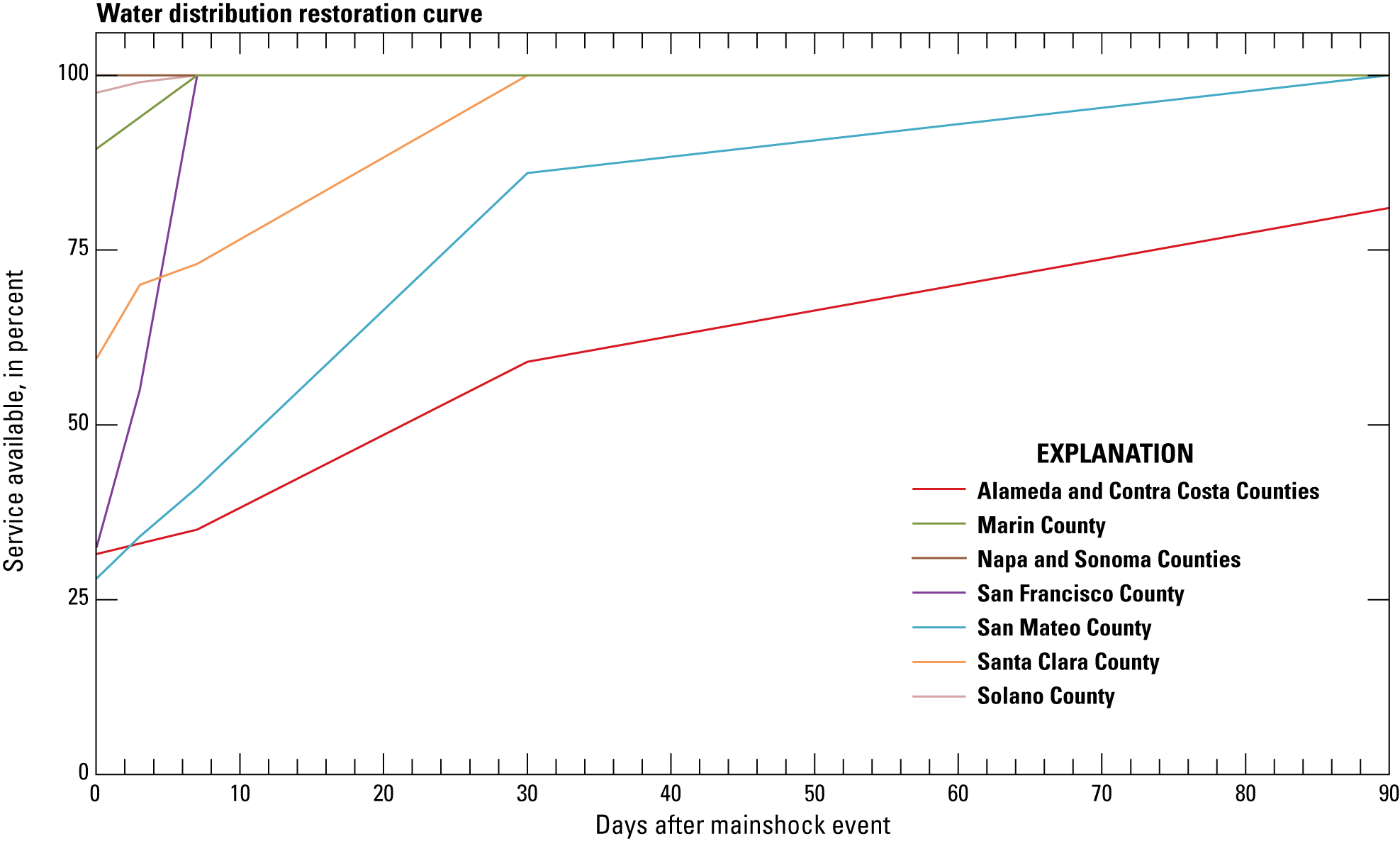 Line graph showing the water distribution restoration curve by county for the HayWired Earthquake Scenario mainshock.
HayWired Scenario Volume 3: Chapter T, Figure 17
4
HayWired Scenario
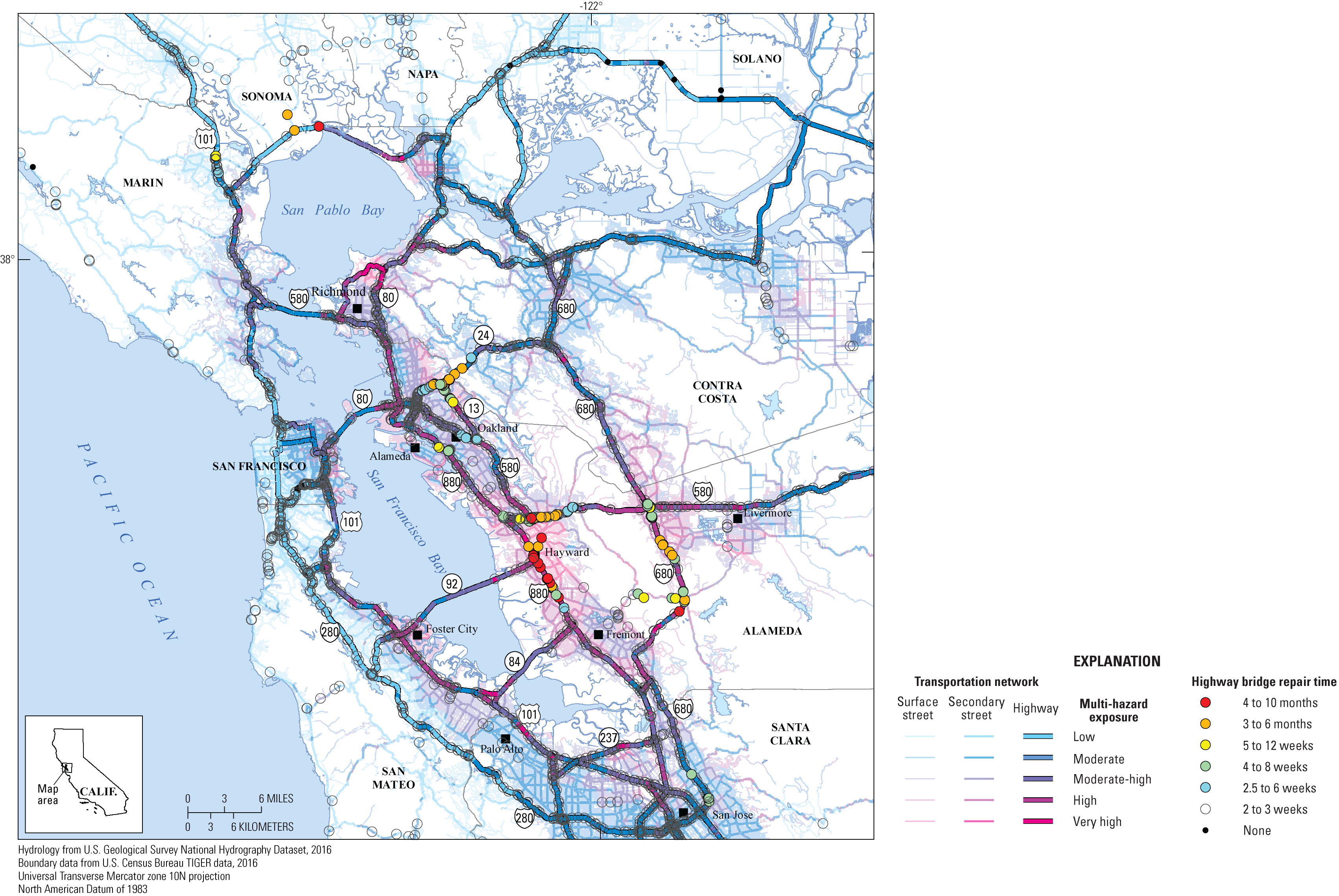 Map showing repair times for highway bridges as determined by the California Department of Transportation relative to multi-hazard exposure in the HayWired Earthquake Scenario.
HayWired Scenario Volume 3: Chapter T, Appendix 5, Figure 4
5
HayWired Scenario
Estimated building-restoration delays following the magnitude 7.0 mainshock of the HayWired Earthquake Scenario.
[Codes in parentheses are Hazus occupancy classes. Single-family and duplex dwellings are listed separately since Hazus assigns the same repair cost ratios and recovery times to duplexes as it does to other multifamily dwellings. Data from Federal Emergency Management Agency (2012)]
HayWired Scenario Volume 3: Chapter U, Table A1
6
HayWired Scenario
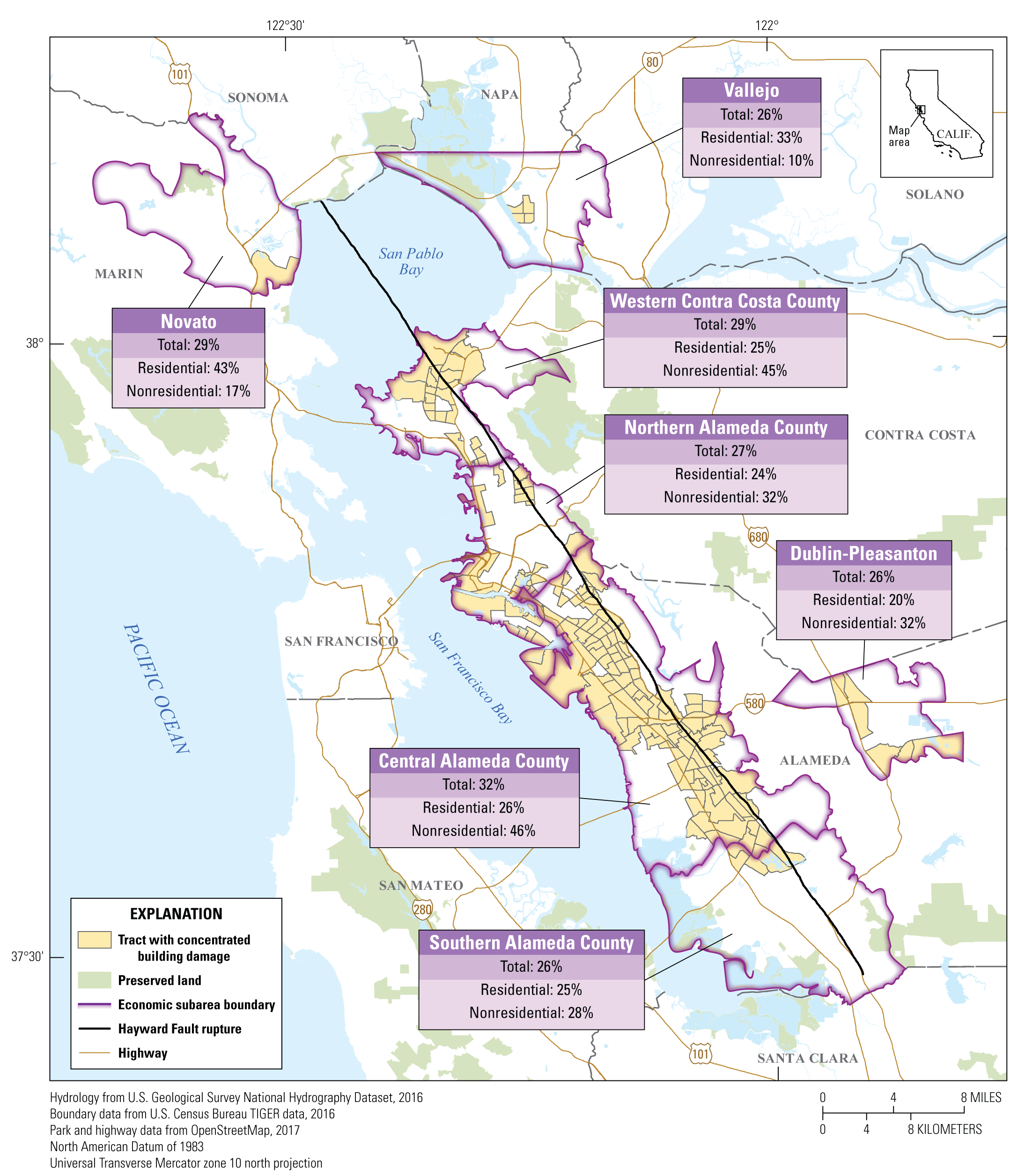 Map showing areas of concentrated damage in economic subareas as a result of hazards caused by the HayWired Earthquake Scenario mainshock. Areas of concentrated damage are defined as census tracts with 20% or more of the total building square footage in extensive or complete damage from ground shaking, liquefaction, landslide, and fire damages. For each economic subarea, the percentage of residential, nonresidential, and total building square footage in an extensive or complete damage state from the integrated damages are also provided.
HayWired Scenario Volume 3: Chapter U, Figure 4
7
HayWired Scenario
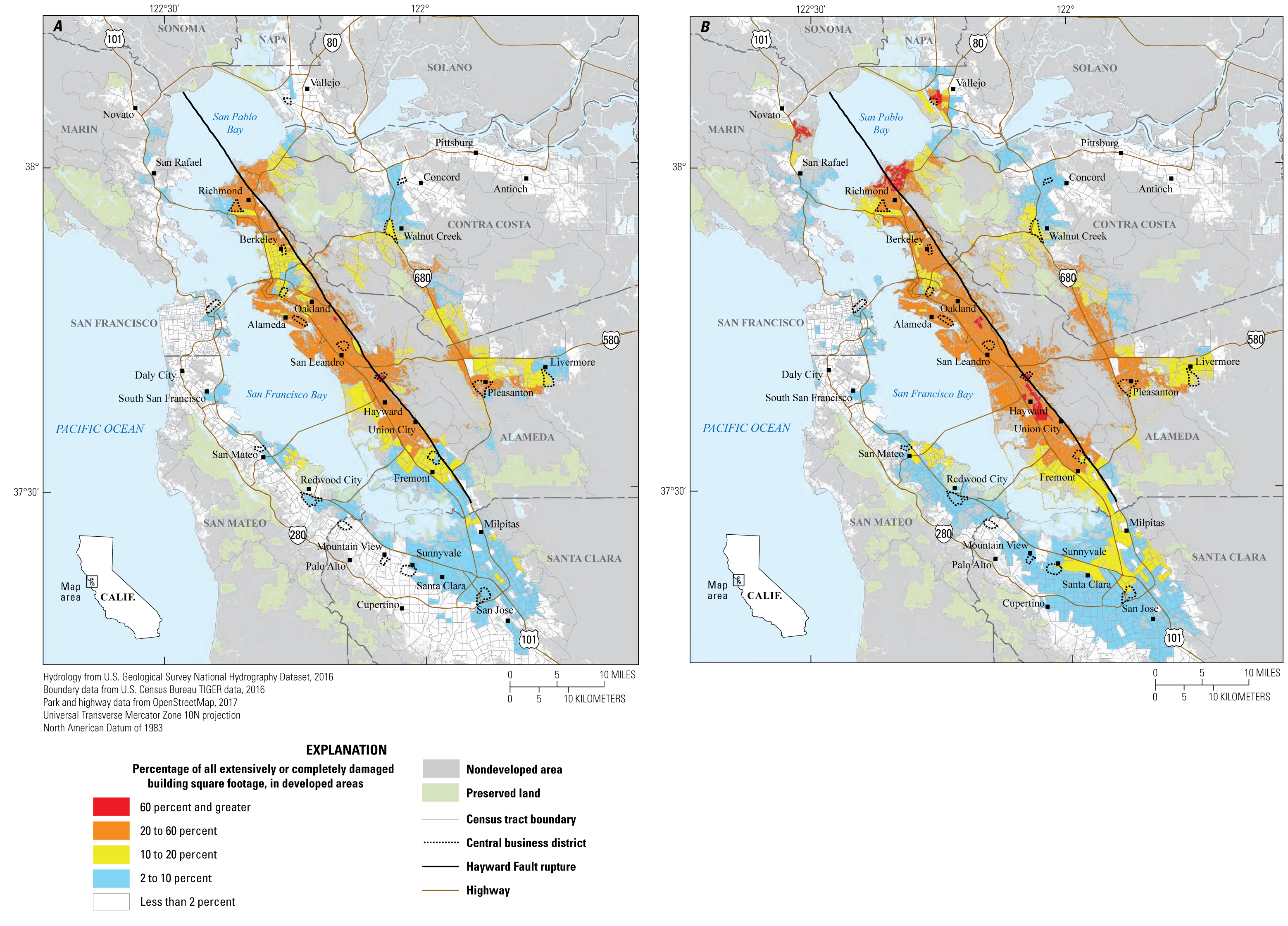 Maps showing census tracts with concentrations of building damage for multifamily dwellings in the HayWired Earthquake Scenario
mainshock. Multifamily dwellings that have three or more housing units per structure. Descriptions of the 2 maps: A, Shaking, landslide, and liquefaction hazards only (without fire). B, Shaking, landslide, liquefaction, and fire hazards.
HayWired Scenario Volume 3: Chapter U, Figure A3
8
HayWired Scenario
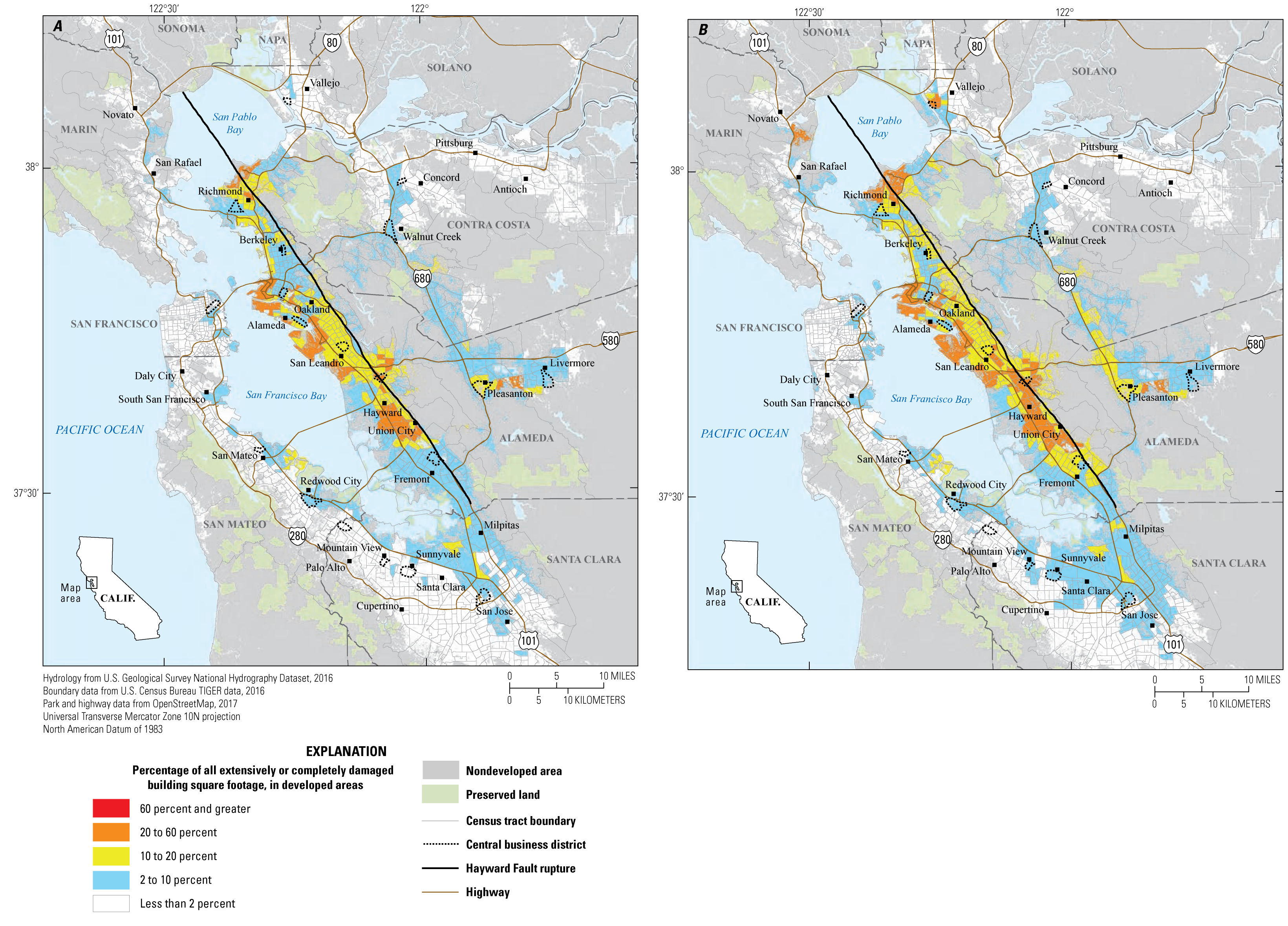 Maps showing census tracts with concentrations of building damage for single-family and duplex dwellings in the HayWired
Earthquake Scenario mainshock. Descriptions of the 2 maps:
A, Shaking, landslide, and liquefaction hazards only (without fire). B, Shaking, landslide, liquefaction, and fire hazards.
HayWired Scenario Volume 3: Chapter U, Figure A4
9
HayWired Scenario
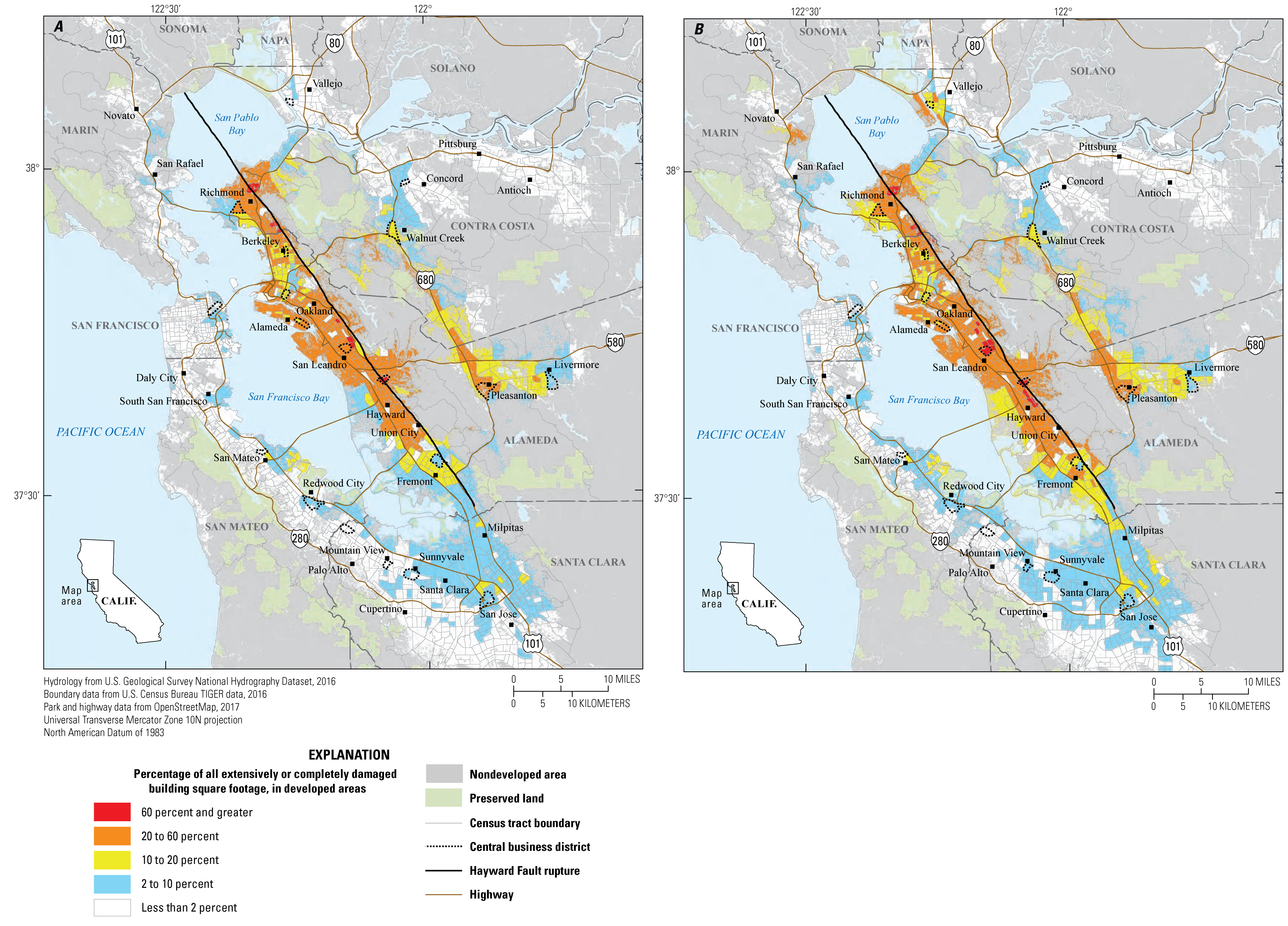 Maps showing census tracts with concentrations of damage to household- serving uses (for example, hospitals, schools, and places of worship) in the HayWired Earthquake Scenario mainshock. Descriptions of the 2 maps: A, Shaking, landslide, and liquefaction hazards only (without fire). B, Shaking, landslide, liquefaction, and fire hazards.
HayWired Scenario Volume 3: Chapter U, Figure A6
10
HayWired Scenario
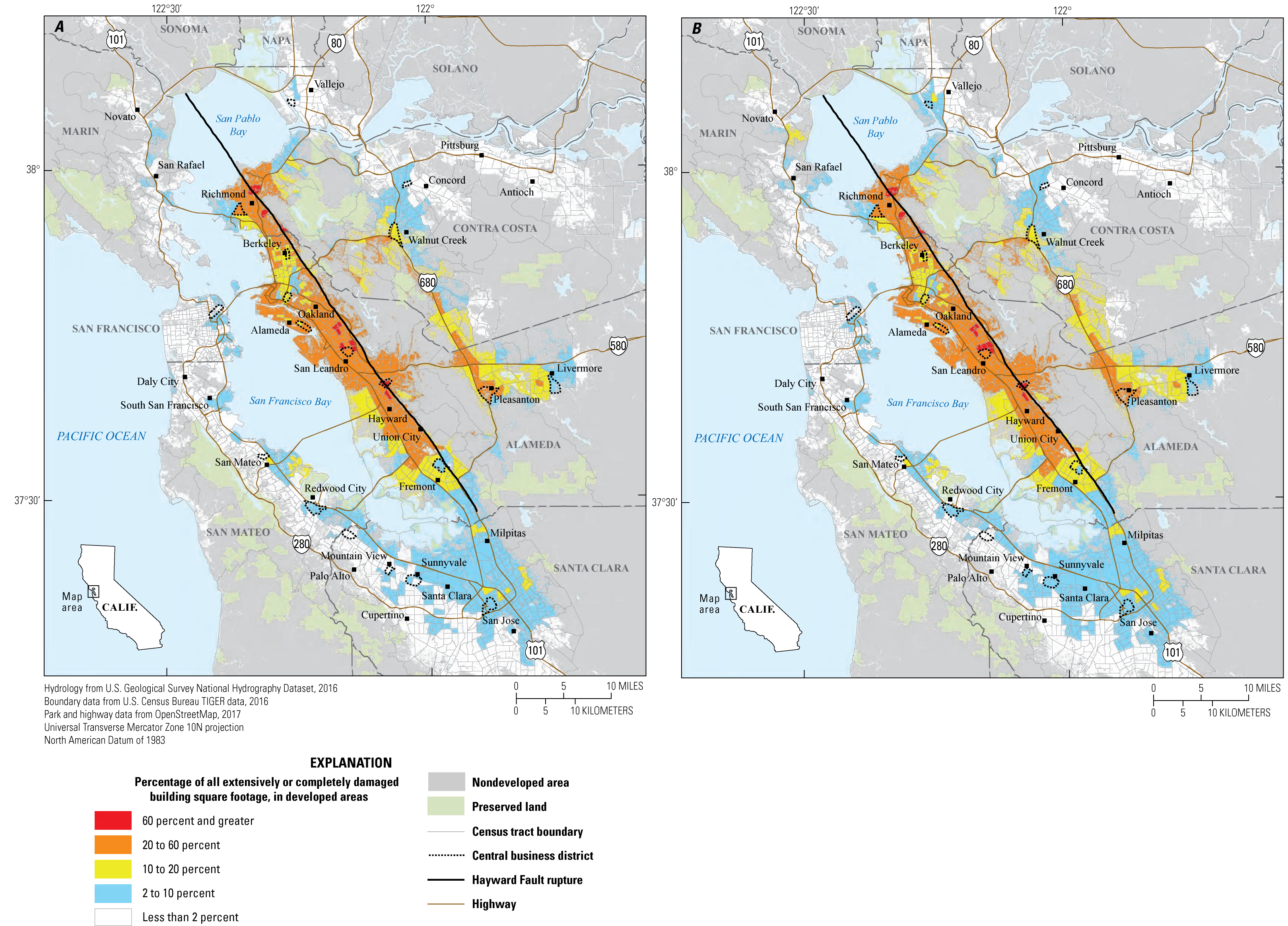 Maps showing census tracts with concentrations of building damage to retail and commercial uses (for example, hotels, retail trade, banks, entertainment and recreation, and parking)
in the HayWired Earthquake Scenario mainshock.
Descriptions of the 2 maps: A, Shaking, landslide, and liquefaction hazards only (without fire). B, Shaking,
landslide, liquefaction, and fire
hazards.
HayWired Scenario Volume 3: Chapter U, Figure A7
11
HayWired Scenario
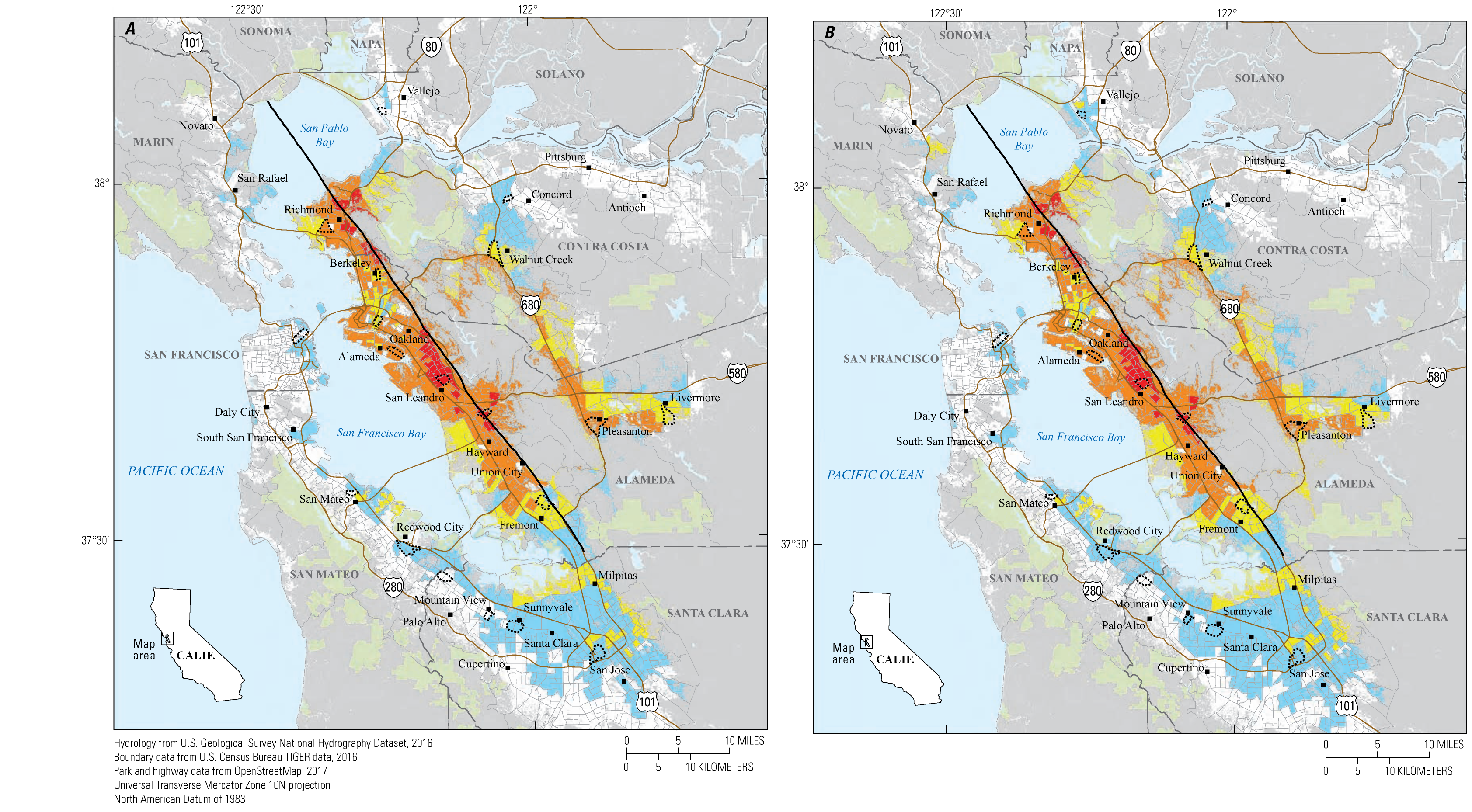 Maps showing census tracts with concentrations of building damage to industrial and warehouse uses in the HayWired Earthquake Scenario mainshock. Buildings with industrial and warehouse uses include heavy and light industrial uses; food, drug, chemical,
or metal processing; high technology; and construction. Descriptions of the 2 maps: A, Shaking, landslide, and liquefaction hazards only (without fire). B, Shaking,
landslide, liquefaction, and fire
hazards.
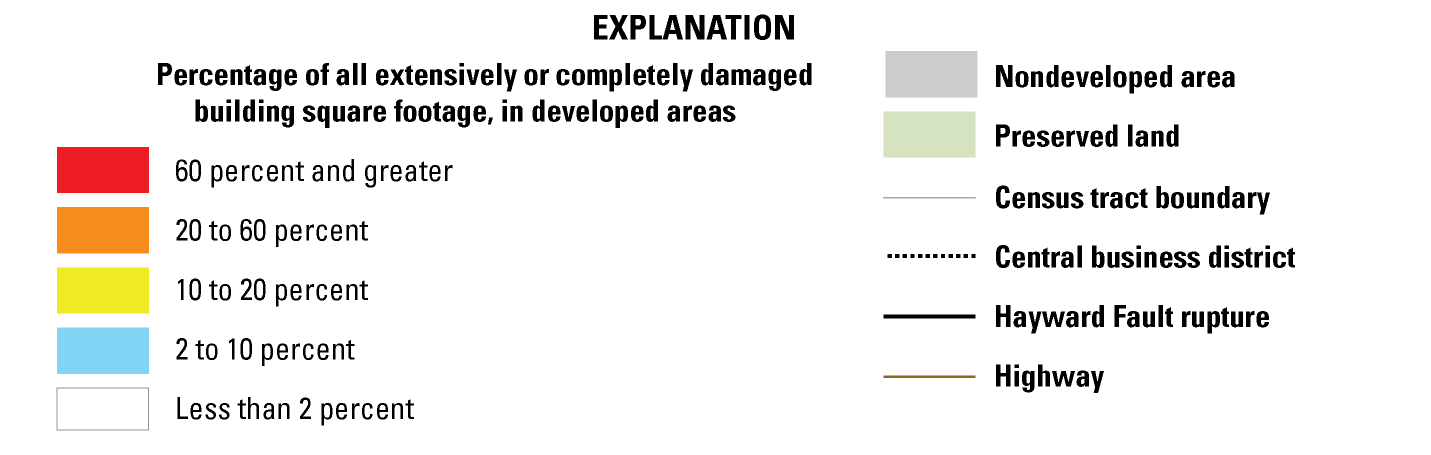 HayWired Scenario Volume 3: Chapter U, Figure A9
12
HayWired Scenario
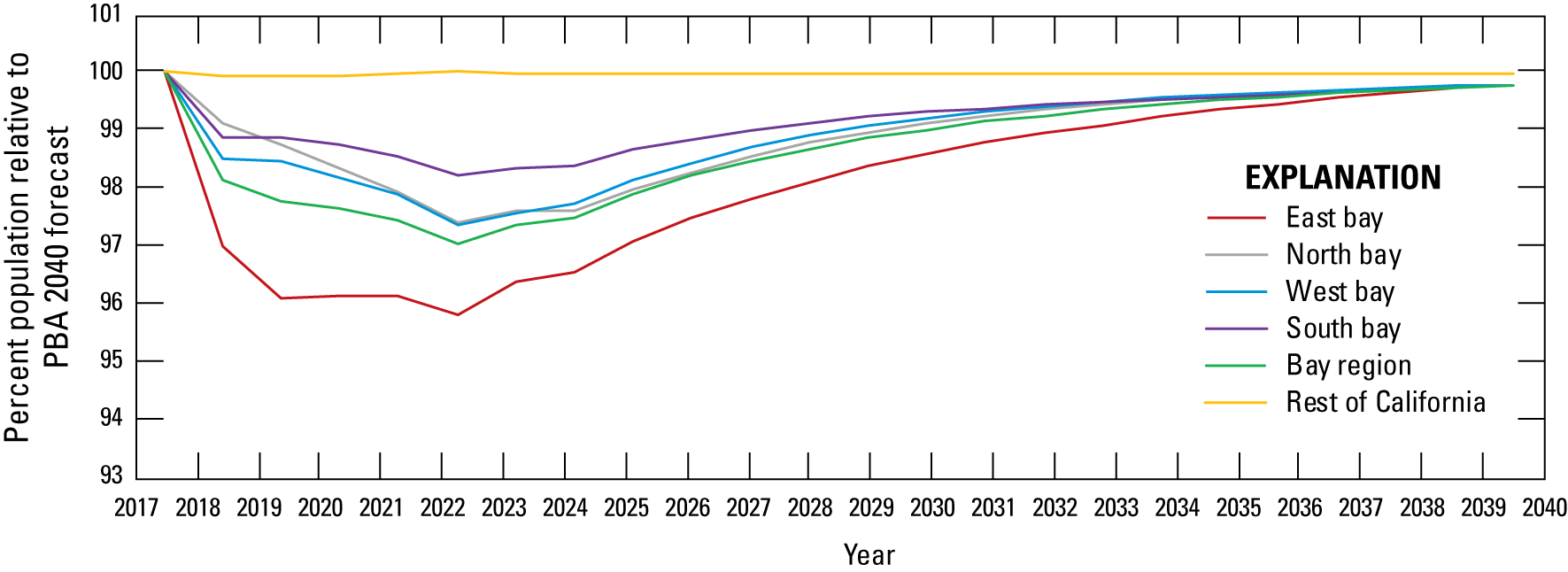 Line graph showing population curves in the HayWired Earthquake Scenario for the Bay Area, relative to the Association of Bay Area Governments (ABAG) regional and statewide projections. PBA 2040 is the ABAG Plan Bay Area 2040 forecast.
HayWired Scenario Volume 3: Chapter V1, Figure 4
13